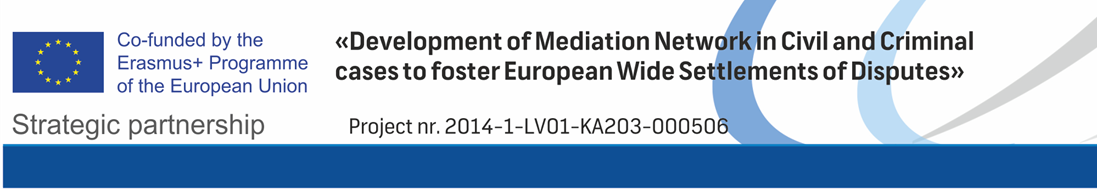 Mag. iur. Dana Rone
Phases of mediation
26-apr-16
1
Introduction
The 1st sentence of the Article 3, clause a) of the Directive 2008/52/EC “mediation means a structured process however named or referred to, whereby two or more parties to a dispute attempt by themselves, on a voluntary basis, to reach an agreement on the settlement of their dispute with the assistance of a mediator”
No further explanation in the Directive what is meant by the “structured process”
General opinion: structure is an essential element in mediation in order to proceed from conflict to settlement
26-apr-16
2
Introduction
Mediation consists of several structurally united phases
A mediator leads parties through them
The parties might feel in the process of mediation as being in multi-party conversation or meeting, but the structure is what organizes the process
No unanimity on amount of phases: 3, 4 – 12
26-apr-16
3
Introduction
The fundamental principle of generic mediation – each stage of the mediation process must be completed before progressing to the next stage
If the process continues without finishing each step, it will become apparent later on, thus requiring the mediator to return to the incomplete stage
At the same time mediation is a flexible process, as it is stated in the Recital 17 of the Directive, which stipulates the “flexibility of the mediation process”
In the case where at a later stage appears information which should have had to be dealt with earlier, it is still possible for the mediator to return back in the process to a prior phase and complete it
26-apr-16
4
Introduction
There are 5 phases in the classical mediation:
Introduction and opening session
Description of situation
Discovery of interests, values and needs 
Solutions of the conflict resolution
Agreement
26-apr-16
5
Pre-phase before mediation
Organisational issues
Phone calls, e-mails, meetings to contact parties
Drafting a contract with the mediator
Needs, concerns and expectations
Keeping neutrality
26-apr-16
6
Phase 1 - Introduction
Greeting the parties
Warming-up environment, neutral conversation 
Examination of ID cards and proxies
Opening statements
Explanation of rules and principles
Establishment of good relations with both parties
26-apr-16
7
Phase 2 – Exploring stage
Although the mediator might know already the story of the parties, this phase should include free storytelling part by each party
Neutral language
Summary, reflection, active listening
One talks, the other listens
Keeping notes, however not loosing the contact
Think about getting acquainted  with disputable topic in advance
26-apr-16
8
Phase 3 – Interests and values
The interests are hidden behind positions of the parties
Positions are defined officially in court or arbitration in the claim statements
However the real interests and values are hidden behind these positions
The parties in conflict can be viewed as pyramids with layers. At the upper layer of the pyramid there are positions of the parties. In the pyramid’s middle layer there are interests justifying those interests above. In the lower layer there are needs and concerns of the parties justifying the interests above
26-apr-16
9
Phase 3 – Interests and values
The mediator:
helps the parties to disclose and define their interests, needs and concerns
explores and identifies the core issues of the dispute
emphasizes common interests of the parties, so they could hear and learn about them
speaks about discrepancies between the parties, at the same time trying to keep the parties positive and motivated towards their possible solution
26-apr-16
10
Phase 4 – Solutions of the conflict
Observing experienced mediators at work, it may appear that they are skipping phase three of clarification of interests and moving directly from free storytelling to problem solving. What is happening, however, is that the interests are already clarified during the storytelling phase
Parties generate ideas and proposals of solutions
Mediator obstain from generation of ideas to keep neutrality
Help in the form of exploring and motivating questions
26-apr-16
11
Phase 5 – Result of the mediation
A hand shake?
A written agreement?
Who drafts the agreement – lawyers, mediators, the parties?
Closure session or better no?
26-apr-16
12
Thank you!
For further questions on mediation please write to:
dana.rone@latnet.lv
26-apr-16
13